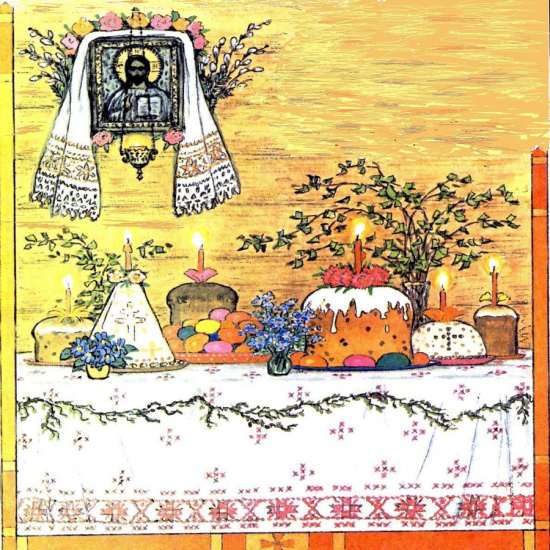 Пасха
Презентация к  клубному часу подготовленавоспитателем  ГПД ГБОУ СОШ №815  ЗАО г.   МосквыКоноваловой Ольгой Николаевной
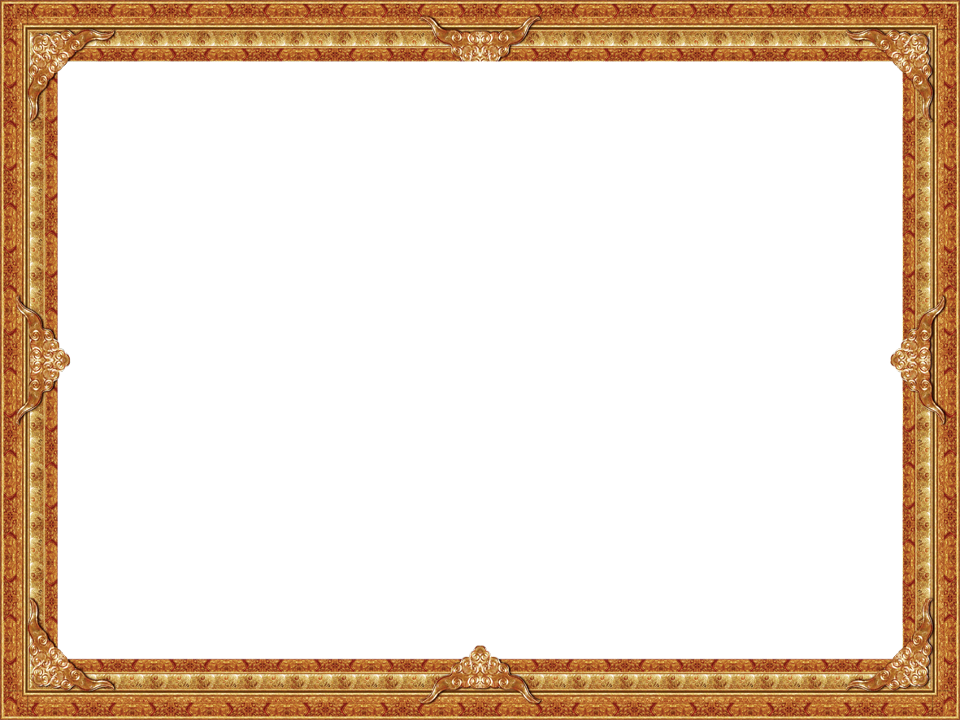 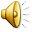 Борис Михайлович Кустодиев Пасхальная открытка
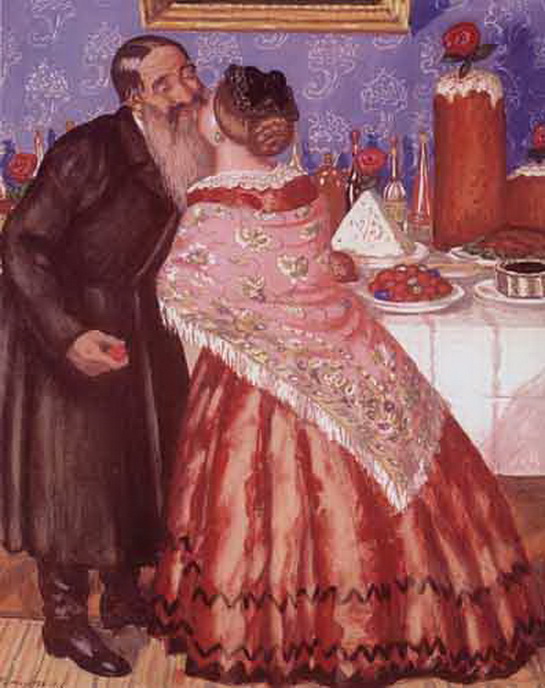 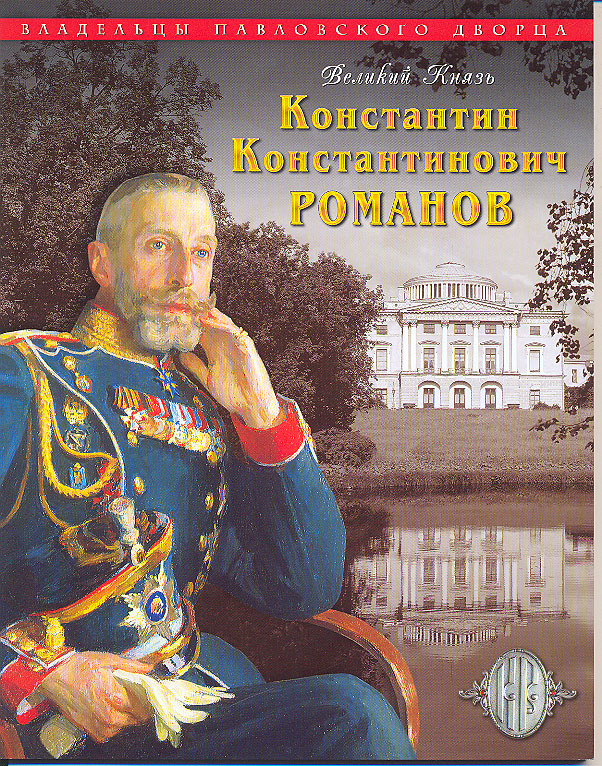 Владимир Егорович МаковскийМолебен на Пасху
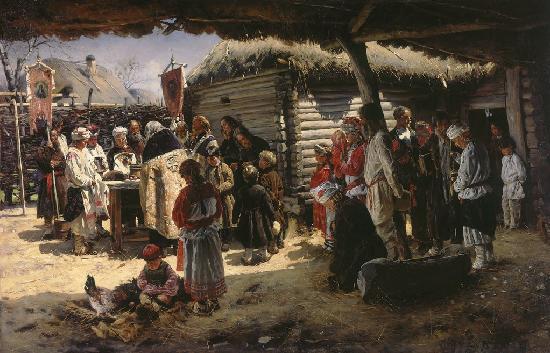 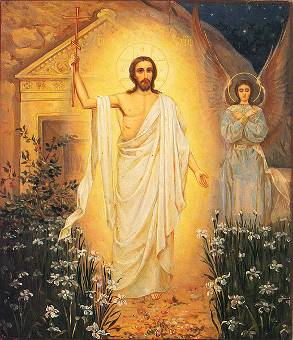 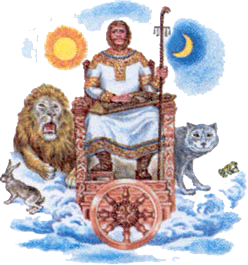 Александр Андреевич Иванов Явление воскресшего Иисуса Христа Марии Магдалине
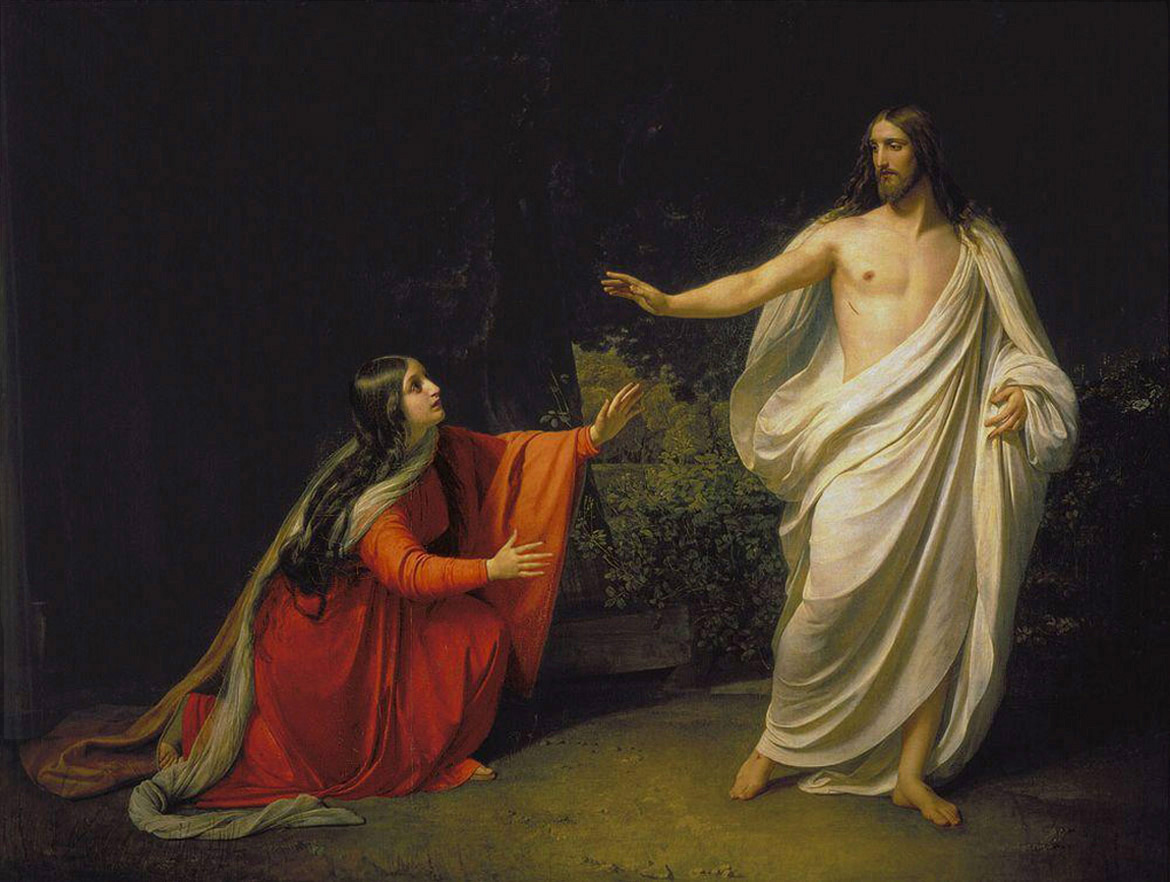 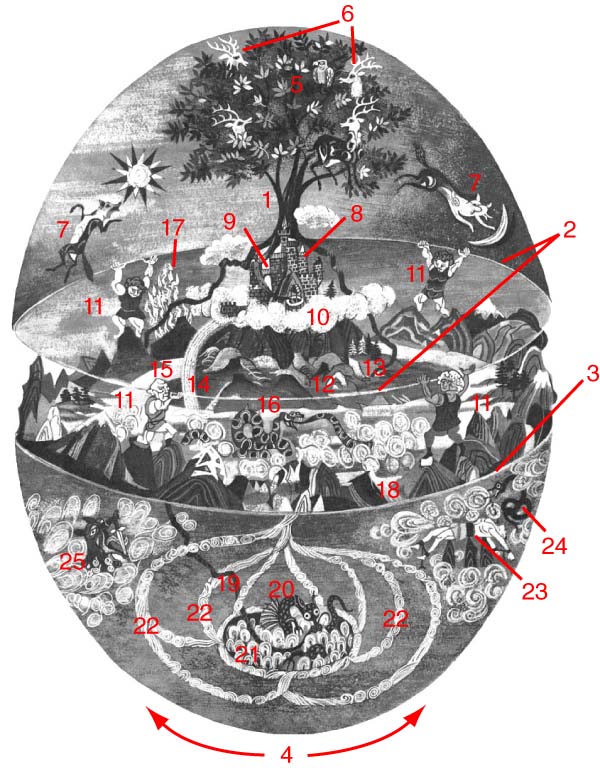 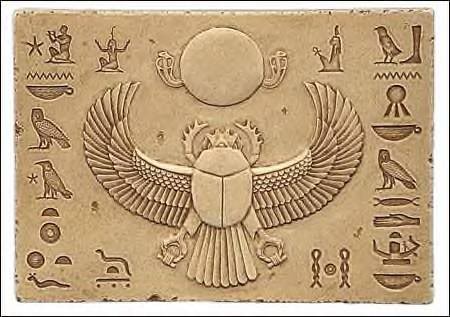 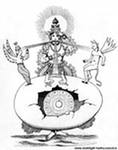 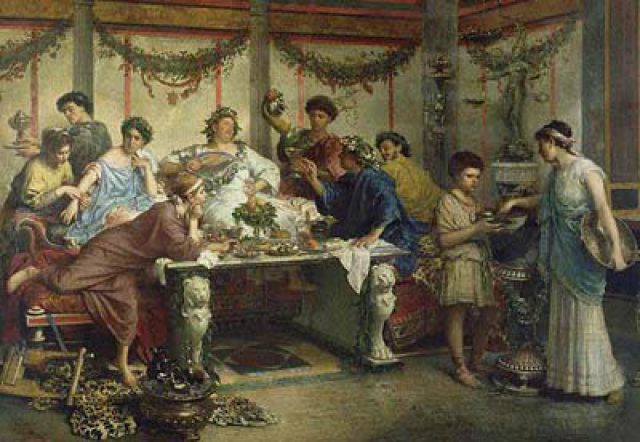 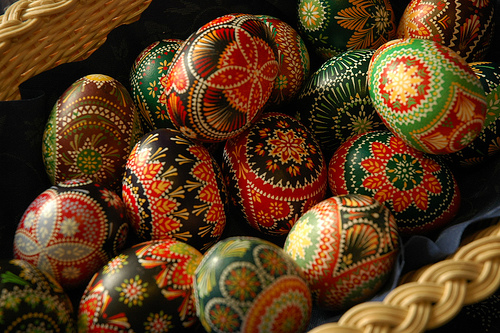 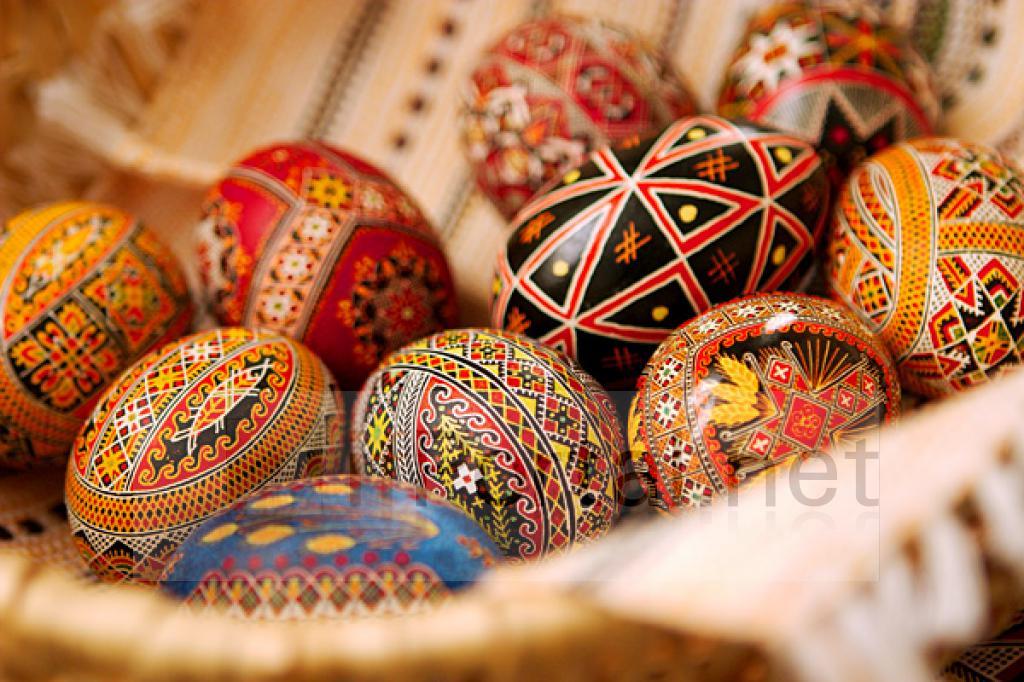 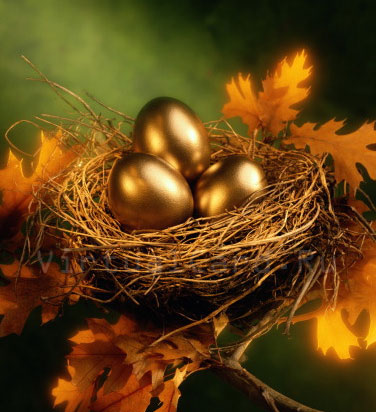 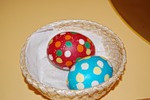 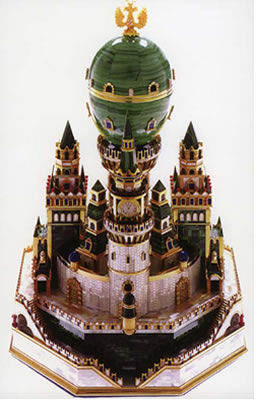 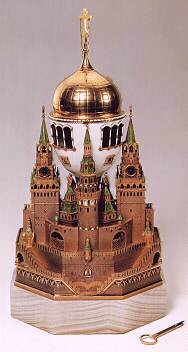 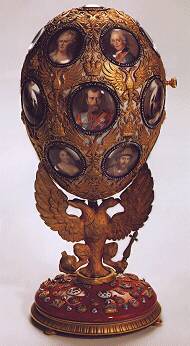 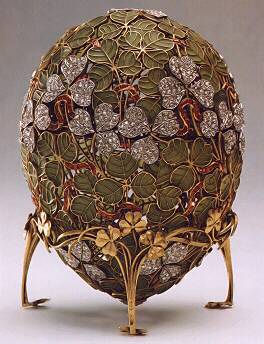 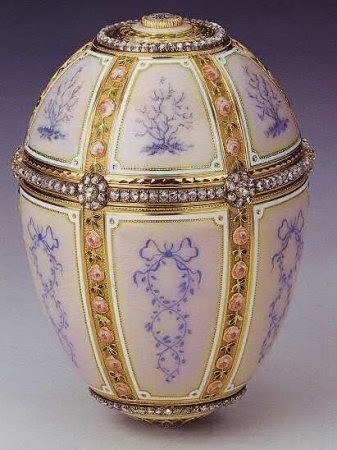 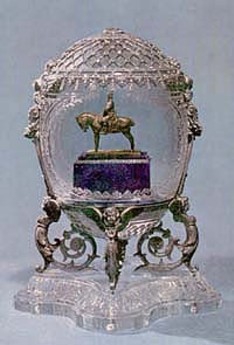 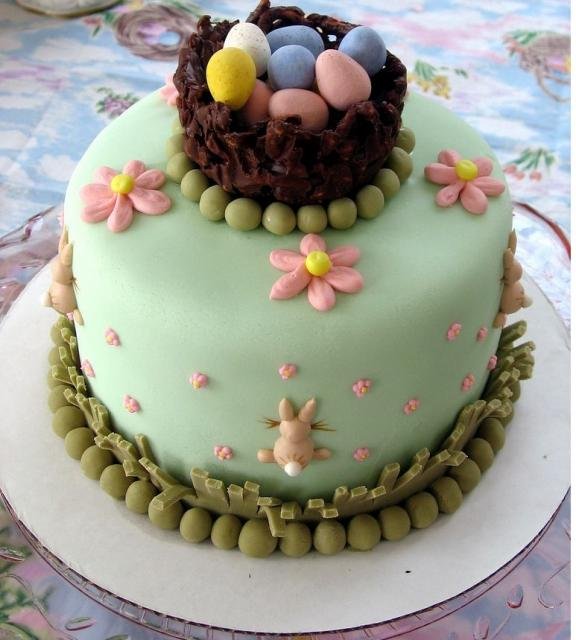 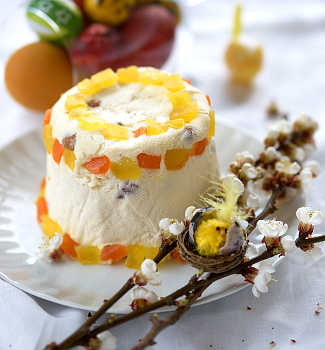 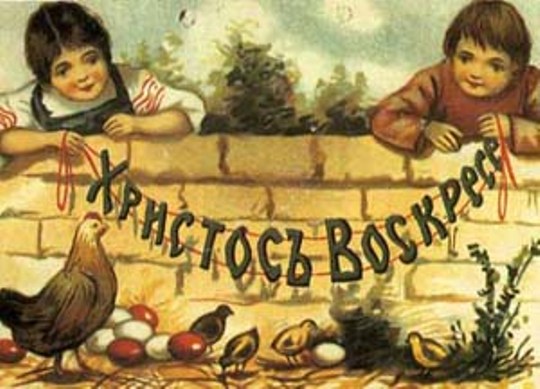 Источники
http://ritmuspexa.ru/post162460828/http://leeex.ru/news/o_darenii_krashennykh_jaic_na_paskhu/2012-01-22-591http://www.nasha.lv/rus/blog/blogs/pranky/47925.htmlhttp://paskha.ru/http://www.moscowkremlin.ru/faberge/faberge_r.htmlhttp://www.pravmir.ru/pasxalnye-igry/
http://experiment-opk.pravolimp.ru/lessons
Основы религиозных культур и светской этики, Методическое пособие.
Кострома: КОИРО, 210.
Основы религиозных культур и светской этики.Основы православной          культуры.4-5 классы : учебное прособие для обшеобразовательных учреждений/ А.В.кураев.-М. : Просвещение, 2010.